2011 Wisconsin Act 125 - Seclusion and Physical Restraint
Wisconsin Department of Public Instruction  
April, 2012
[Speaker Notes: The purpose of this presentation is to provide information on 2011 Wisconsin Act 125, which addresses the use of seclusion and physical restraint in public schools, including charter schools. The law goes into effect on September 1, 2012.]
2
Objectives
Coverage
Definitions
Physical Restraint
Seclusion
Notification and Reporting
Training
Special Education Requirements
Applicability of other statutory provisions
Resources
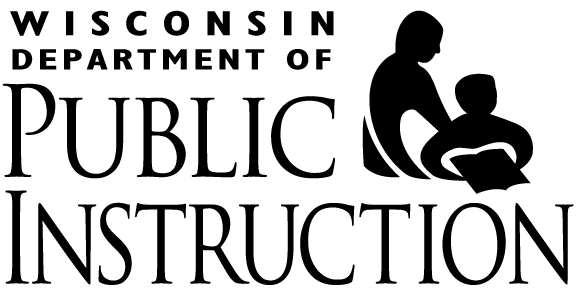 [Speaker Notes: In this presentation, we will discuss who is covered by the Act’s provisions and some important definitions included in the Act. Next we will discuss the Act’s general prohibition of the use of physical restraint and seclusion and the exceptions under which use is permitted. We will discuss the Act’s requirements around notification, reporting and training. We’ll discuss some requirements applicable only to students with disabilities.  We will discuss how the Act’s provisions harmonize with two existing statutory provisions that apply in schools. Finally, we will provide some additional resources for you to explore as you begin to implement Act 125’s requirements.

We hope to answer questions you may have as you begin to implement this law and describe specific situations that may arise and how the law might apply.]
3
Application of Act 125
Applies to both special education and regular education students.
Applies to public schools, including charter schools.
Applies to school staff, including independent contractors and their employees, and student teachers. 
Does not apply to law enforcement officers working in the school.
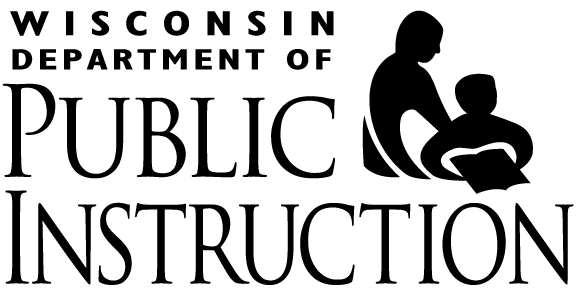 [Speaker Notes: The provisions of Act 125 apply to ALL students, both in special education and regular education. Most of the provisions apply to situations involving both regular education and special education students. There are a few additional provisions concerning Individualized Education Programs (IEPs) of students with disabilities. In this presentation, we will clearly specify which provisions apply only to students with disabilities.

The provisions of Act 125 apply to all public schools in Wisconsin. This includes all charter schools, including those authorized by school districts and independent charter schools.

The Act applies to all school staff, including teachers, administrators and paraprofessionals. The Act also applies to staff schools districts contract with on a limited basis. This also includes student teachers working in the school district.

The Act does NOT apply to law enforcement officers present or working in schools. This includes police liaison officers employed by the school district.]
4
Definitions
Physical restraint: a restriction that immobilizes or reduces the ability of a student to freely move his or her torso, arms, legs or head.

Seclusion: the involuntary confinement of a student, apart from other students, in a room or area from which the student is physically prevented from leaving.
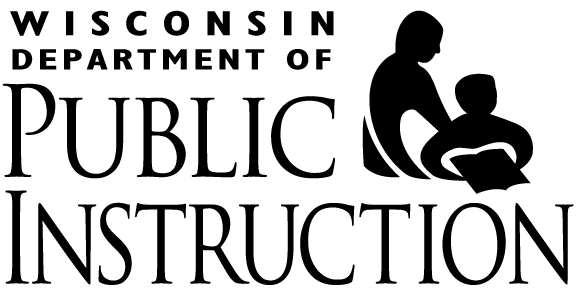 [Speaker Notes: The definitions of physical restraint and seclusion included in the Act are the same as those provided by the US Department of Education, Office of Civil Rights, for use in its data collection. This is intended to create consistency in implementation, understanding and recordkeeping for schools. These definitions appear on this slide. 

Physical restraint refers to a restriction that prevents or reduces the ability of a student to move freely. Seclusion refers to the involuntary confinement of a student apart from other students in a separate room or area, and the student is physically prevented from leaving the area. Note, the student must be away from other students in a separate room or area and be physically unable to leave. For example, a student who is sent to sit in the hallway for a short “time out” would not be in seclusion as other students are likely to be present and the student is capable of leaving. Likewise, a student sent to a principal’s office is not in seclusion unless the student is physically prevented from leaving. Additionally, when a student spends time in an area designed to meet the student’s sensory needs, it is not considered seclusion unless the student is physically prevented from leaving.]
5
General Prohibition
Prohibits the use of physical restraint and/or seclusion in public schools, including charter schools, except when:
A student’s behavior presents a clear, present and imminent risk to the physical safety of the student or to others, 
and it is the least restrictive intervention feasible.
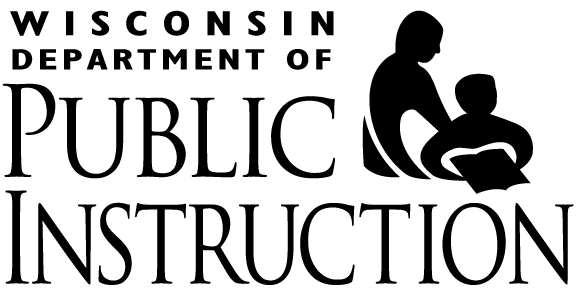 [Speaker Notes: The Act generally prohibits the use of physical restraint and seclusion in schools. The limited exception is when a student’s behavior presents a clear, present and imminent risk to the physical safety of the student or others, and it is the least restrictive intervention feasible. These techniques should be considered crisis interventions. They are not disciplinary measures. 

For example, verbal aggression would not be a circumstance in which the use of physical restraint or seclusion would be permitted unless the student is making a threat and is immediately ready and capable of carrying out the threat. Likewise, noncompliant or disruptive behavior such as verbal outbursts, shoving paper off desks, interrupting class, fidgeting, etc. are not situations in which the use of physical restraint or seclusion would be permitted. 

The only situations in which physical restraint or seclusion may be permissible are those where a student’s behavior creates an clear, present and imminent safety risk and less restrictive interventions are not available. For example, if a student is about to bolt into traffic, restraint would be reasonable because the risk to the student’s safety is very clear and imminent, and there is not sufficient time to use another intervention. Another example may be a physical fight between students where injury is likely to occur or is occurring. In this situation, physical restraint may be permissible if there are no other interventions available or they are not working.]
6
Physical Restraint
Additionally, physical restraint may be used only when:
There are no medical contraindications to its use;
The degree of force and duration used do not exceed what is necessary and reasonable to resolve the risk to the physical safety of the student or others; and
No prohibited maneuver is used.
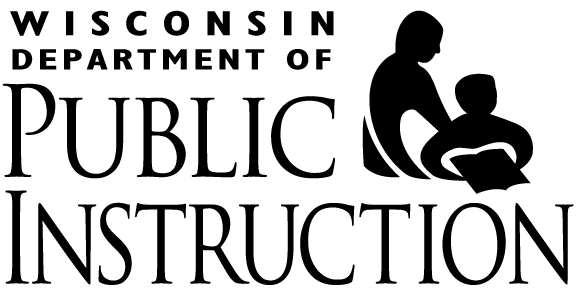 [Speaker Notes: In addition, physical restraint may be used only when there are no medical contraindications to its use. Medical conditions may affect how, or whether it would even be appropriate, to use physical restraint on a student. Medical contraindications may include physical conditions such as brittle bone disease (osteogenesis imperfecta) or cerebral palsy. Medical contraindications may also include psychological conditions such as post-traumatic stress disorder or reactive attachment disorder. It is important for staff persons who may use physical restraint on a student to be well-informed about the student’s medical conditions.

Remember, physical restraint should be considered a crisis intervention and not a disciplinary measure. It may be used only when less restrictive interventions are not feasible. The degree of force applied and the duration of physical restraint must not exceed what is necessary and reasonable to ensure safety. Once the crisis situation or risk has subsided, physical restraint must be discontinued. The duration of any physical restraint should be very short. School staff should think about the duration of physical restraint in terms of minutes.

The use of physical restraint poses risks, therefore it is important staff is trained and that applied techniques are safe. The following slide provides information about specific types of maneuvers that are prohibited.]
7
What maneuvers or techniques are prohibited?
Maneuvers or techniques that:
Do not give adequate attention and care to protecting the pupil’s head;
Cause chest compression by placing pressure or weight on the student’s chest, lungs, sternum, diaphragm, back or abdomen,
Place pressure or weight on the student’s neck or throat, on an artery, or on the back of the student’s head or neck, or that otherwise obstruct the student’s circulation or breathing; or
Constitute corporal punishment.
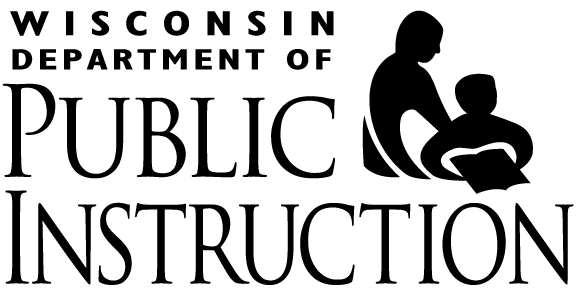 [Speaker Notes: There have been several incidents when students have been seriously injured due to the inappropriate use of unsafe restraint maneuvers. Act 125 prohibits several types of maneuvers due to their significant potential for harm to a student. 

Any physical restraint technique used must give adequate attention to protecting the student’s head. Techniques must not place pressure or weight on the student’s chest, lungs, sternum, diaphragm, back or abdomen, as pressure on these areas causes chest compression.  Additionally, techniques must not place pressure or weight on the student’s neck or throat, or any artery, or the back of the student’s head or neck. Techniques that have the potential to obstruct the student’s circulation or breathing must never be used.

In Wisconsin, corporal punishment is defined as the intentional infliction of physical pain which is used as a means of discipline. The use of corporal punishment is prohibited in Wisconsin, and would never be considered appropriate physical restraint. As we have mentioned previously, physical restraint must never be used to discipline a student. Physical restraint may be used only when a student’s behavior presents a clear, present and imminent risk to the physical safety of the student or others, and is the least restrictive intervention feasible.]
8
What about mechanical or chemical restraints?
Mechanical and chemical restraints are prohibited under the Act. 
Supportive equipment is not mechanical restraint if used under the oversight of appropriate medical staff and:
properly aligns a student’s body, 
assists in maintaining balance, or 
assists in mobility.
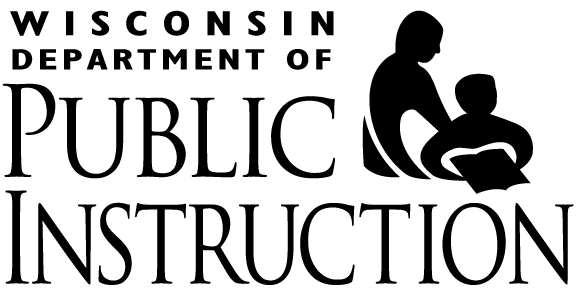 [Speaker Notes: Chemical restraints, for example using medications to sedate a student, are not appropriate in schools and are prohibited under this Act.  Additionally, using objects such as gait belts, Rifton chairs with straps, aprons or other items to restrain a child to control the child’s behavior constitutes mechanical restraint. Use of these objects in this manner is not appropriate or permitted under this Act.

Use of equipment to properly align a student’s body, assist in maintaining balance, or assist in mobility with appropriate oversight of medical or therapeutic staff is not mechanical restraint. For example, if a student uses a wheelchair with a harness or a Rifton chair to assist in stabilizing the student and the use is directed and overseen by appropriate medical or therapeutic staff, it is not considered physical restraint. In addition, the use of bus harnesses or seatbelts for safety purposes in a moving vehicle are not prohibited by this Act. For a student with a disability, the use of such devices as bus harnesses or equipment to provide stabilization must be included in the student’s IEP.]
9
What is not physical restraint?
Briefly touching a student’s hand, arm, shoulder or back to calm, comfort, or redirect the pupil is not considered physical restraint.
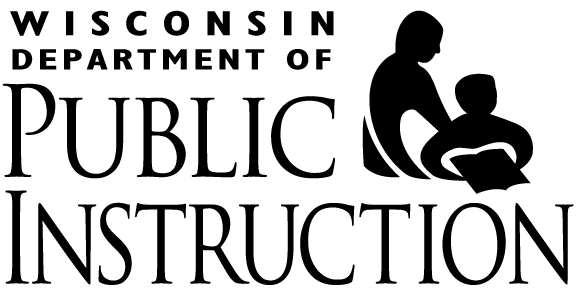 [Speaker Notes: Physical restraint is restriction that immobilizes or reduces the ability of a student to move freely. Touching a student hand, arm, shoulder or back to calm, comfort or redirect the student’s attention is not physical restraint.]
10
Seclusion
Remember, just as with physical restraint, seclusion may only be used when a student’s behavior presents a clear, present and imminent risk to the physical safety of the student or to others and it is the least restrictive intervention feasible.
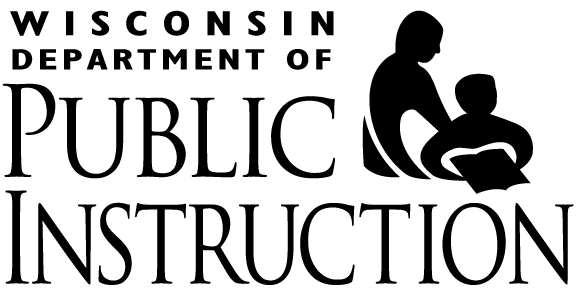 [Speaker Notes: Now let’s turn our attention to seclusion. Seclusion is defined as the involuntary confinement of a student apart form other students in a room or area from which a student is physically prevented from leaving. Just as with physical restraint, seclusion may only be used when a student’s behavior presents a clear, present and imminent risk to the physical safety of the student or others and it is the least restrictive intervention feasible. Remember, the prohibitions and conditions around the use of seclusion apply to both regular and special education students. For the use of seclusion to be appropriate, there must be a clear, present and imminent risk to physical safety. It is not appropriate to use seclusion in response to disruptive or noncompliant behavior such as verbal outbursts, shoving paper off desks, interrupting class, fidgeting, etcetera. It is also important to be aware if a student is afraid of closed spaces or being alone. In such cases seclusion should not be used.

Seclusion is not to be used as a disciplinary measure. Using seclusion to give a student a “time out” as a form of discipline or behavioral consequence is prohibited under the Act.]
11
Under what conditions may seclusion be used?
In addition, seclusion may only be used when:
Constant supervision of the student is maintained.
Seclusion is used no longer than necessary to resolve the risk to the physical safety of the student or others, and
The student has adequate access to the bathroom, drinking water, required medications, and regularly scheduled 
	meals.
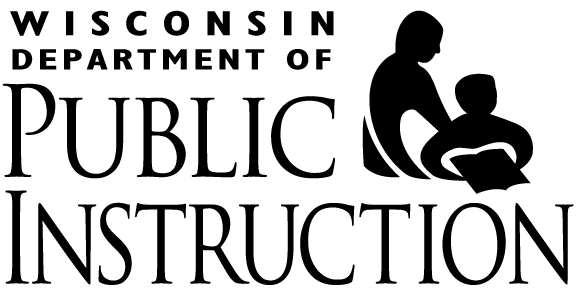 [Speaker Notes: When seclusion is used, school staff must maintain constant supervision of the student. Windows must be large enough to allow the student to be visible in all areas of the room. Devices such as fishbowl mirrors may be used in seclusion rooms ensure staff maintains supervision.

Seclusion should be considered a crisis intervention and not a disciplinary measure. Once the crisis situation or risk has subsided, seclusion must be discontinued. 

Students in seclusion must have adequate access to the bathroom, drinking water, required medications, and regularly scheduled meals. Staff should think about what adequate access means. If a student’s behavior is dangerous, it may not be safe to take the student to the bathroom at that exact moment. However, staff should ensure the student is able to go to the bathroom as soon as safely possible. The duration of any seclusion should be very short. School staff should think about seclusion in terms of minutes. By only using seclusion in crisis situations and for very short periods of time, staff will be able to ensure students have adequate access to the necessities listed on the slide.]
12
What are the requirements for a room used as seclusion?
In addition to being in compliance with all applicable school building codes, a room may only be used for seclusion if:
The room or area is free of objects or fixtures that may cause injury, 
There are no locks on the door, including hold down type mechanisms that immediately release when pressure is removed.
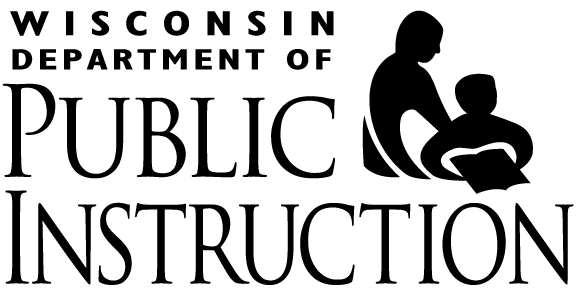 [Speaker Notes: All rooms in schools must be in compliance with applicable school building and fire codes. Nothing in this Act changes any existing building code requirements. Rooms used for seclusion must meet applicable codes (e.g., ventilation, lighting, access to exits, maximum density for the size of the space, etc.) These requirements vary from community to community, so it is important to consult with local building inspectors. 

Rooms used for seclusion must be free of objects or fixtures that may cause injury to the student. Consider whether such objects as light fixtures within reach of the student, furniture, woodwork or molding that could be pulled free, active electrical outlets, pipes, glass or windows are in the room and modify the space accordingly. For example, if a room designated to be used for seclusion contains a chalkboard with an attached chalk tray, the chalkboard will have to be removed because the tray’s edge could injure a student in crisis. 

Under Act 125, no door to a room or area used for seclusion may be capable of being locked. All locks are prohibited, including locks built into doorknobs, padlocks, etc. Some districts have invested in hold-down type locks that require pressure to be applied to a button or switch and release immediately when pressure is removed. These types of locks are NOT permitted under the Act. Districts must remove locks from doors to rooms or areas designated to be used for seclusion.]
13
What is not seclusion?
Unless the student is confined to an area and is physically prevented from leaving, it is not considered seclusion to:
Direct a disruptive student to temporarily separate himself or herself from the activity in the classroom to regain control, 
Directing a student to temporarily remain in the classroom to complete tasks while other students participate in activities outside of the classroom.
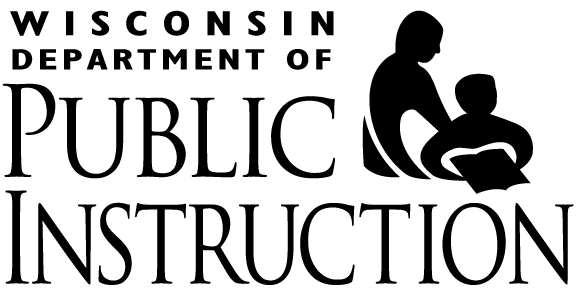 [Speaker Notes: The term seclusion only applies when a student is confined to an area and is physically prevented from leaving. Seclusion may only be used when a student’s behavior presents a clear, present and imminent risk to the physical safety of the student or others and it is the least restrictive intervention feasible. 

As such, provided a student is not confined to a room or area from which the student is physically prevented from leaving, it is not considered seclusion for a school employee to direct a disruptive student to temporarily separate himself or herself from the activity in the classroom so the student can regain control.  For example, it is not considered seclusion to ask a student causing a disruption to sit in the hallway until he or she is ready to participate in class appropriately. 

Similarly, it is not considered seclusion for a school employee to direct a student to temporarily remain in the classroom to complete tasks while other students participate  in activities outside of the classroom. For example, it is not considered seclusion to keep a student inside for recess as a behavioral/disciplinary consequence.]
14
Notification Requirements
If seclusion and/or physical restraint is used on a student at school, the principal or designee must:
As soon as possible, but no later than one business day after the incident, notify the student’s parent of the incident and of the availability of the written report.
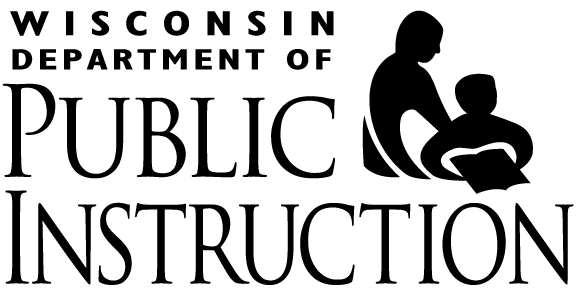 [Speaker Notes: Act 125 requires schools to abide by new notification requirements. Any time seclusion or physical restraint is used, the principal or his or her designee must notify the parent of the incident as soon as possible and no later than one business day after the incident. “Business day” is defined as Monday through Friday, except for federal and state holidays. Schools should be aware a day may be a business day even if students are not in attendance. For example, a snow day would be considered a business day as well as days during winter or spring breaks that are not state or federal holidays.  The principal or designee must also alert the parent to the availability of the required written report, which we will describe shortly. 

The Act does not specify the form in which the notice must be provided to the parent. The notice is not required to be in writing. For example, a telephone call would be sufficient. However it would minimally be good LEA practice to document in writing the method and date the notice was provided. It is important for school staff to notify parents as soon as possible. Districts may wish to consider asking parents which mode of communication is the best.  Some parents may prefer a text message or email over a telephone call.]
15
Reporting Requirements
Within two business days after the incident, after consulting with school staff present, prepare a written report containing all of the following information:
The student’s name,
The date, time, and duration of the incident,
A description of the incident including a  description of the student’s behavior before and after the incident, and
The names and titles of school staff present during the incident.
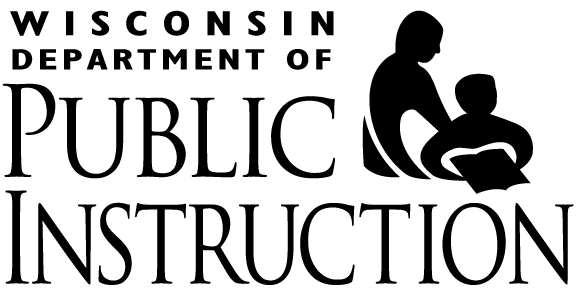 [Speaker Notes: Each time an incident of seclusion or physical restraint occurs, the principal or designee is responsible for preparing a written report. This report must be completed within two business days following the incident. The principal or designee must consult with school staff present during the incident before completing the report.

The report must include the student’s name; the date, time and duration of the incident; a description of the incident including details of the student’s behavior before and after the incident; and the names and titles of all school staff present during the incident. It would be good practice to develop a report form to be used consistently throughout the LEA. Consistent use of a report form will ensure required information is included in each case. Examples of model forms may be found on the department’s website at http://www.dpi.wi.gov/sped/sbseclusion.html.]
16
Reporting Requirements
The written report must be kept at the school and made available for review by the student’s parents within three business days of the incident.
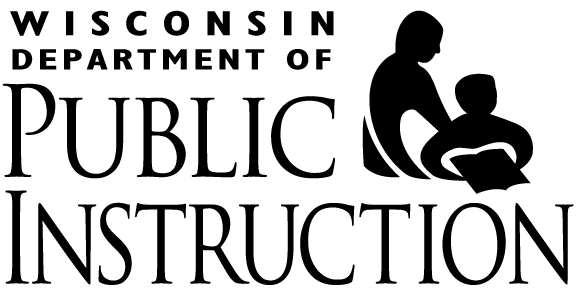 [Speaker Notes: The written report must be maintained at the school.  Additionally, the school must make the report available for the parents’ review within three business days of the incident. At the time the principal or designee initially notifies the parent of the incident, the parent must be made aware of the availability of the report. The Act does not require schools to provide the report to the parent unless requested. The LEA may choose to develop a policy regarding how these reports are maintained and made available to parents.]
17
Reporting Requirements
Each year, by September 1, the principal or designee must submit to the school board a report:
of the number of incidents of seclusion and physical restraint in the previous year, 
the total number of students involved in the incidents, and 
the total number of students with disabilities involved in the incidents.
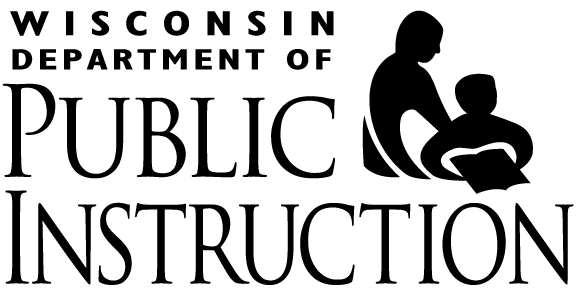 [Speaker Notes: The school must maintain all written reports of incidents of seclusion and/or physical restraint and compile them into an annual report to the school board.  By September 1, the principal or designee will report the number of incidents of seclusion and physical restraint from the previous school year.  The report must indicate the total number of students involved in the incidents, and must identify the number of students with disabilities involved in the incidents. This annual report must be maintained at the district level; it is not reported to the Department of Public Instruction. This report is subject to open records requests. The reporting requirements included in the Act are the same as those provided by the US Department of Education, Office of Civil Rights, for use in its data collection. 

It is important for school and district-level staff to review data on a regular, frequent basis to ensure seclusion and physical restraint are being used appropriately and whether school-wide or student specific patterns exist. Identifying these patterns as early as possible allows schools to develop and implement strategies to address behavior positively and prevent the need for these more restrictive interventions.]
18
Training Requirements
No school staff may use physical restraint unless he or she has received training.
Each school where physical restraint may be used must have at least one staff member who has received training.
The school must keep a record of the training received by staff, including information about how long the training is considered valid by the training program.
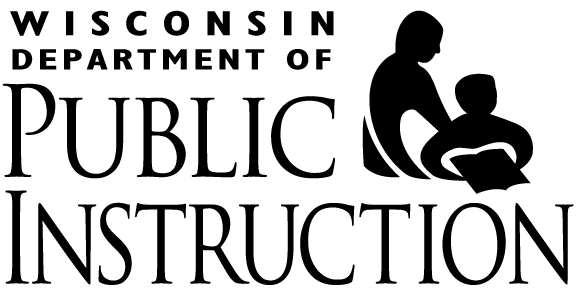 [Speaker Notes: School staff who may use physical restraint must receive appropriate training.  At least one staff member in each school where restraint might be used must be trained. The school is responsible for maintaining records on the training received by staff, including how long the training is considered valid and when refresher courses are necessary.

Schools should carefully consider which staff members should receive training. Administrators, security/safety personnel, regular education staff, student services and special education staff should be considered. The district may wish to consider training several people within a school. In the rare event physical restraint is needed in a situation, it is may be helpful to have more than one trained person available to ensure safety for students and staff alike.

There are several different providers of training  on preventing the need for physical restraint and how to use it safely. The department does not approve, recommend, or endorse any particular program.]
19
Training Requirements
The training must include:
Methods of preventing the need for physical restraint;
Instruction in the identification and description of dangerous behavior indicating the need for physical restraint, and in methods of evaluating risk of harm to determine whether physical restraint is needed;
Experience in administering and receiving various types of physical restraint;
Instruction on the effects of physical restraint on the person restrained, methods of monitoring signs of physical distress, and techniques for determining when medical assistance may be needed;
Instruction in documenting and reporting incidents of physical restraint; and
Demonstration of proficiency in administering physical restraint.
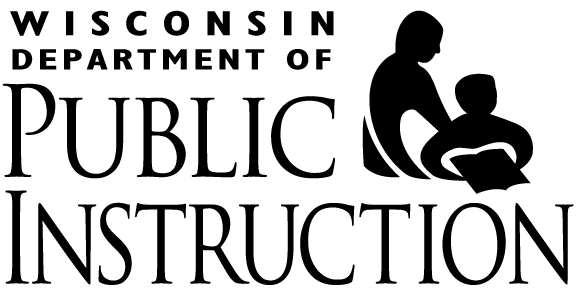 [Speaker Notes: Act  125 includes required topics that must be included in training for staff around the use of physical restraint. The training must include methods of preventing the need for physical restraint, such as de-escalation techniques. Effective training programs include a strong focus on learning how to support students in positive ways and to recognize early signs of behavior escalation to prevent or reduce the need to use restrictive interventions.  

The training must also include instruction in how to identify and describe dangerous behavior, and on methods of evaluating risk of harm to determine if the use of physical restraint is safe and warranted. In addition, the training must include instruction on the effects of physical restraint on the person restrained, methods of monitoring signs of physical distress, and techniques for determining when medical assistance may be needed. Participants must practice and demonstrate proficiency in administering and receiving various types of physical restraint. Finally, the training must include instruction in documenting and reporting incidents of physical restraint.

As previously mentioned, there are several providers of training throughout the state including private companies and cooperative educational services agencies (CESAs).  The department does not approve, recommend, or endorse any particular training program, and it is the LEAs responsibility to ensure chosen training programs include coverage of these required topics.]
20
Unforeseen Emergency Exception
School staff who have not received the prescribed training in physical restraint may use physical restraint on a student at school:
only in an emergency, and 
only if school staff members who have received training are not immediately available.
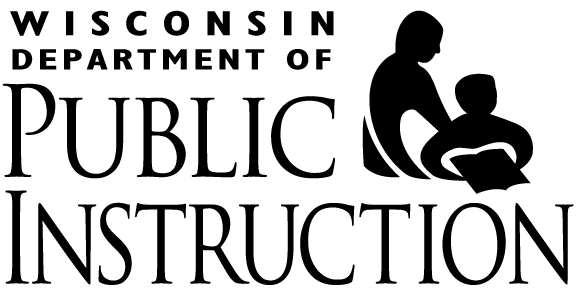 [Speaker Notes: LEAs should make every attempt to ensure physical restraint is administered by appropriately trained staff. Districts may wish to consider training several people within each school to minimize the likelihood of trained staff not being available in crisis situations. 

While such situations should be avoided, the law recognizes that restraint may be necessary in emergency situations when trained staff are not immediately available. The unforeseen emergency exception permits staff persons who have not received training to use physical restraint only in emergency situations, and only if staff members who have been trained are not immediately available. 

For example, if a significant physical altercation between students breaks out suddenly in a school hallway, school staff need to intervene quickly to protect the safety of students involved and that of bystanders. In this situation, provided there is an imminent risk to the physical safety of the student or others and no less restrictive measures are available it may be appropriate for an untrained staff person to use physical restraint. Likewise, if a student is about to bolt into  oncoming traffic, immediate action is necessary. All requirements around parental notification, documentation and reporting apply in any situation in which physical restraint is used. Remember, these requirements apply to all students – both regular and special education.]
21
Individualized Education Program (IEP) Requirements
If the IEP team determines that the use of seclusion or restraint may be reasonably anticipated for the student, the IEP must include:
Appropriate positive interventions and supports and other strategies that address the behavioral concerns based on a functional behavioral assessment; and 
Clear statements that the use of restraint and/or seclusion may be used.
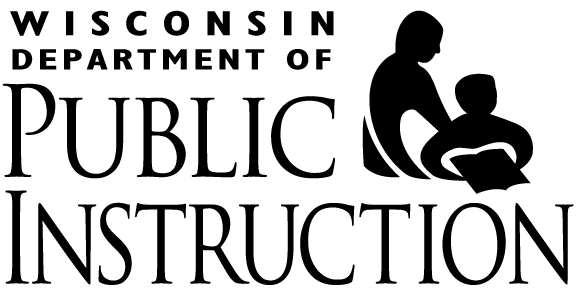 [Speaker Notes: The requirements of the Act discussed up to this point apply to all students, both special education and regular education. We will now describe additional requirements that apply only to students with disabilities.

When it is reasonably anticipated by the IEP team that the use of seclusion or physical restraint may be necessary, the student’s IEP must include a clear statement that seclusion or physical restraint may be used. The IEP team should discuss the type of physical restraint techniques that might be used and under what circumstances. If seclusion is anticipated, the circumstances around its use should be clearly explained, and parents should have the opportunity to see the room. The words “physical restraint” and/or “seclusion” should be included rather than using such terms as “cool-down”, “time out” or “control hold”. Use of precise terminology ensures all members of the IEP team understand the kind of intervention that may be used. 

The IEP must also include appropriate positive interventions and supports and other strategies to address the student’s behavior. The supports and strategies must be based on the results of a functional behavioral assessment (FBA). For more information on FBAs, see http://www.dpi.wi.gov/sped/sbfba.html. The use of seclusion or physical restraint may be used only in situations where a student’s behavior creates a clear, present and imminent risk of physical harm to the student or others. It is extremely important to have effective positive interventions and strategies in place that support and encourage growth of students’ skills in appropriate behavior. When applied consistently positive behavioral supports can decrease or eliminate the need to consider restrictive interventions like seclusion or physical restraint.

Data on the use of seclusion and/or physical restraint should always be reviewed for an individual child to determine if an IEP team meeting is necessary to review the effectiveness of the positive behavioral supports and strategies. An updated FBA may be necessary to understand what is triggering the need for these restrictive interventions and to develop more effective positive interventions.]
22
Individualized Education Program (IEP) Requirements
If not anticipated, the first time that seclusion or physical restraint is used on a student, the student’s IEP team must meet as soon as possible after the incident. 
 The IEP team must review the student’s IEP to make sure it contains appropriate positive behavioral interventions, supports, and other strategies to address the behavior, and revise if necessary.
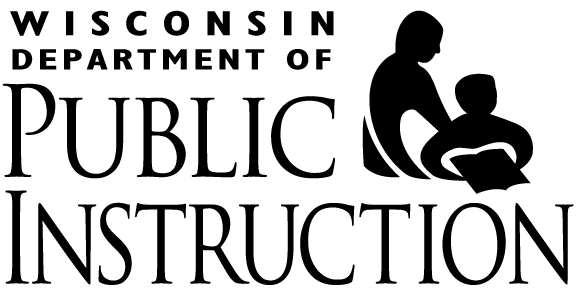 [Speaker Notes: Sometimes the need for seclusion or physical restraint has not been anticipated. If seclusion or physical restraint is used on a student with a disability for the first time, and its use is not addressed within the student’s IEP, the IEP team must meet as soon as possible. During this meeting, the IEP team must also review the IEP to ensure it contains appropriate positive interventions and supports and other strategies to address the student’s behavior. The supports and strategies must be based on the results of a functional behavioral assessment (FBA).]
23
Authority under other statutory provisions
Section 118.164 of the Wisconsin Statutes allows a teacher to remove a student from class and send the student to the school principal or his or her designee  under certain conditions.
The use of seclusion or physical restraint under these circumstances is always subject to the conditions and limitations outlined in Act 125.
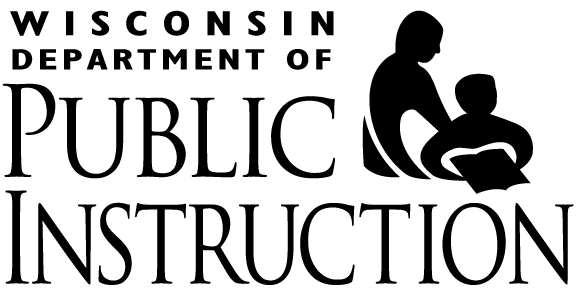 [Speaker Notes: Section 118.164 allows a teacher to remove a student from class and send the student to the school principal or his or her designee if a student violates the code of classroom conduct, exhibits dangerous, unruly or disruptive behavior, or exhibits behavior that interferes with the ability of the teacher to teach effectively. Act 125 does not affect the ability of the principal or his or her designee to place the student in an alternative education program, another class or appropriate place in the school, or another instructional setting, or return the student to the class from which the student was removed.
 
In any of the situations described above, the use of physical restraint or seclusion may be appropriate if (and only if) a student’s behavior presents a clear, present and imminent risk to the physical safety of the pupil or others. The use of physical restraint or seclusion is always subject to the conditions and limitations outlined in Act 125 (section 118.305 of the Wisconsin Statutes) including notification and reporting requirements.]
24
Authority under other statutory provisions
Section 118.31 of the Wisconsin Statutes prohibits the use of corporal punishment in schools.
Section 118.31 allows use of “reasonable and necessary force” by school employees under certain limited conditions.
The use of seclusion or physical restraint under these circumstances is always subject to the conditions and limitations outlined in Act 125.
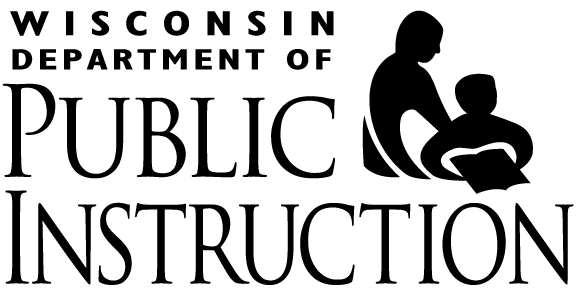 [Speaker Notes: Section 118.31 of the Wisconsin Statutes prohibits the use of corporal punishment in schools. Corporal punishment includes, but is not limited to, paddling, slapping or prolonged maintenance of physically painful positions, when used as a means of discipline. 
 
The statute provides that school employees may use “reasonable and necessary force” to quell a disturbance, prevent an act that threatens physical injury to any person, resolve a situation involving a weapon or other dangerous object under a pupil's control, resolve a situation creating a need for self-defense or the defense of others as defined in section 939.49 Wis. Stats, remove a disruptive student from a school premises or motor vehicle or from school-sponsored activities, prevent a student from inflicting harm on himself or herself, or protect the safety of others. 
 
In any of the situations described above, the use of physical restraint or seclusion may be appropriate if (and only if) a student’s behavior presents a clear, present and imminent risk to the physical safety of the pupil or others. The use of physical restraint or seclusion is always subject to the conditions and limitations outlined in section 118.305, including notification and reporting requirements.]
25
What can we do now?
Review IEPs for compliance with Act
Training staff – documentation
Review seclusion rooms
Create/review incident report forms
Talk to parents
Continue to implement Directives until August 31, 2012
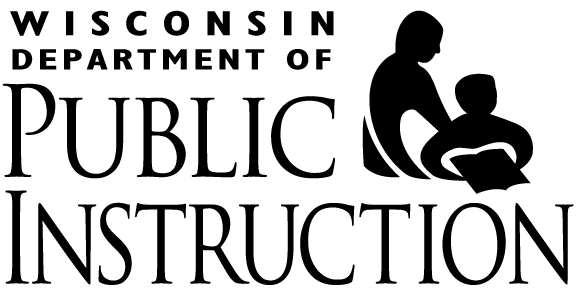 [Speaker Notes: The Act becomes effective on September 1, 2012. To make sure your staff and district are ready to meet its requirements, there are several actions you can take now.

Staff should review IEPs for all students with whom physical restraint or seclusion may be used to make sure the IEPs contain the appropriate language and positive behavioral interventions, supports and strategies. If not, IEP team meetings should be conducted to discuss whether it may be appropriate to use these interventions.

Staff should be trained in accordance with the training requirements outlined in the Act. Schools should ensure their staff’s training is up-to-date, and the schools have proper documentation of staff training. 

Staff should review the condition of all rooms or areas used for seclusion for compliance with the Act. Any locks must be removed before Sept. 1, 2012.

Review or develop logging or incident reporting forms to be sure they contain the required information. Examples of forms are available on DPI’s website.

Schools should be in communication with parents about the Act’s requirements and designate a staff member who parents can contact with questions.

Finally, until September 1, 2012, schools must continue to implement DPI’s Directives on the Appropriate Use of Physical Restraint and Seclusion in Special Education Programs.]
26
Resources
Link to web-based resources:
http://www.dpi.wi.gov/sped/sbseclusion.html

Patricia Williams, School Administration Consultant  
608-267-3720
patricia.williams@dpi.wi.gov

Marge Resan, School Administration Consultant
608-267-9158
margaret.resan@dpi.wi.gov
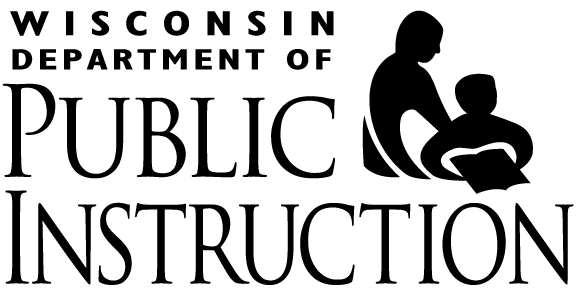